Quan sát các hình ảnh sau và cho biết CTPT các chất trên
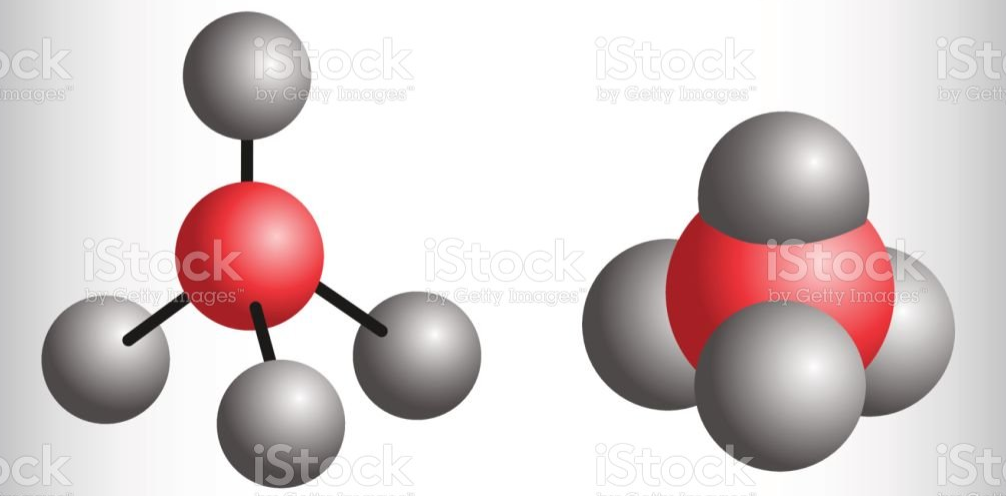 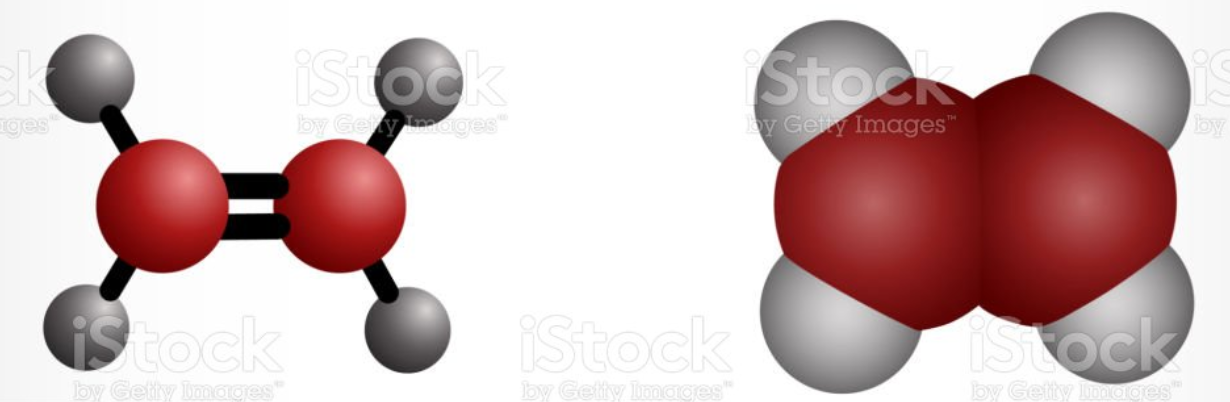 CH4
C2H4
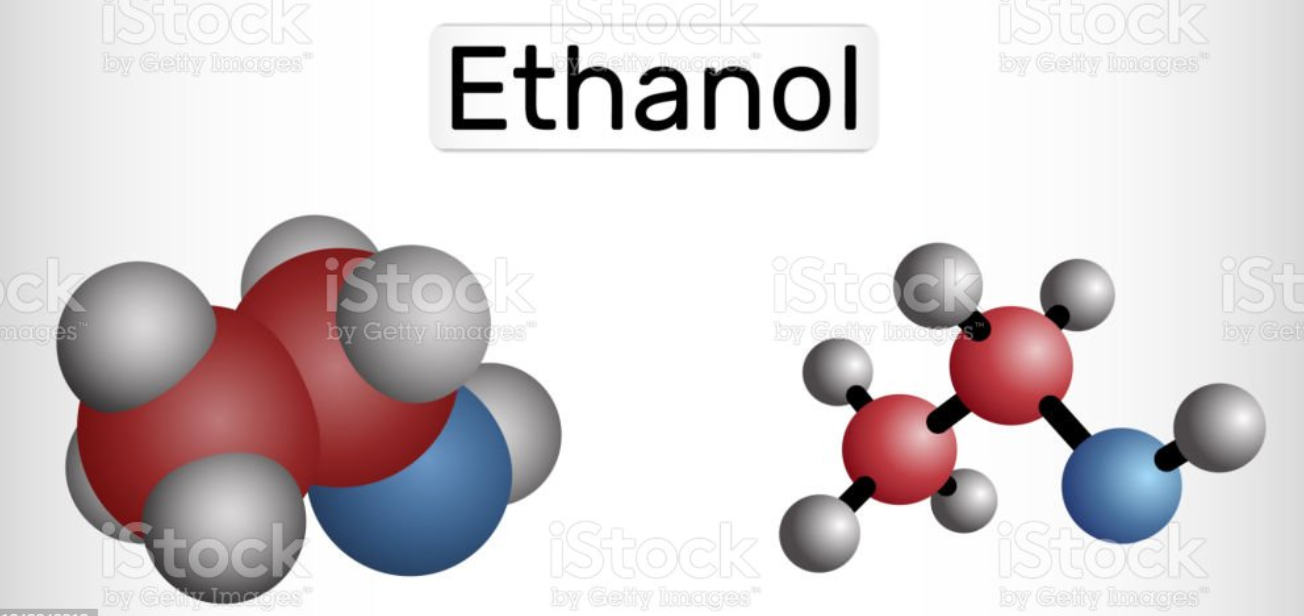 C2H6O
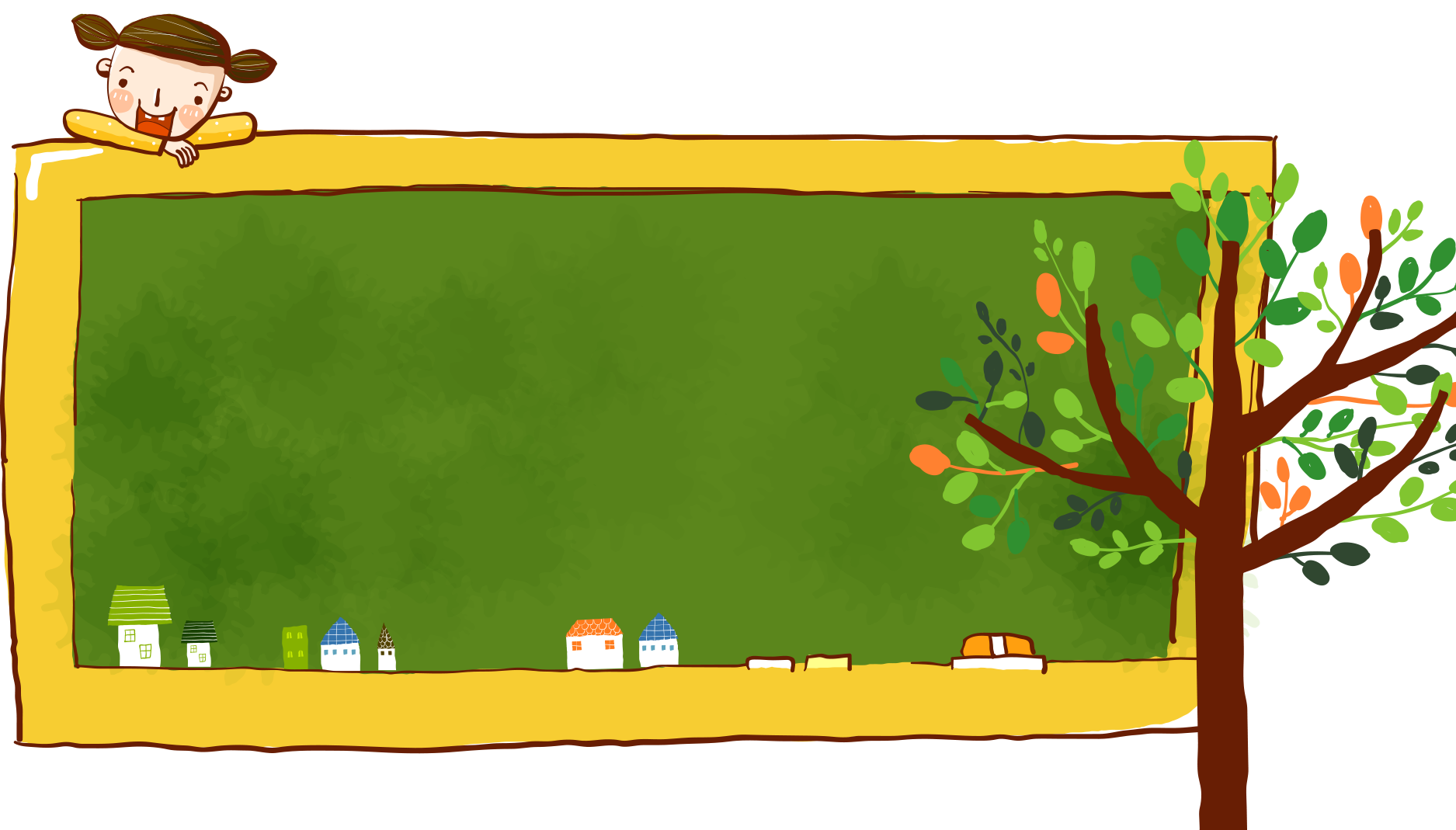 Bài 13
CẤU  TẠO  HÓA  HỌC 
HỢP  CHẤT  HỮU  CƠ
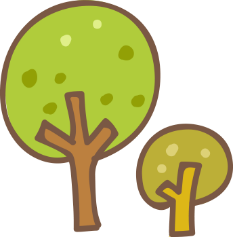 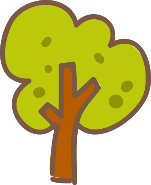 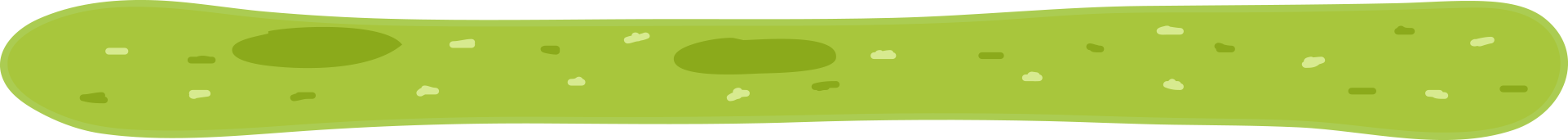 NỘI DUNG
Thuyết cấu tạo hóa học
Công thức cấu tạo
Đồng phân
Đồng đẳng
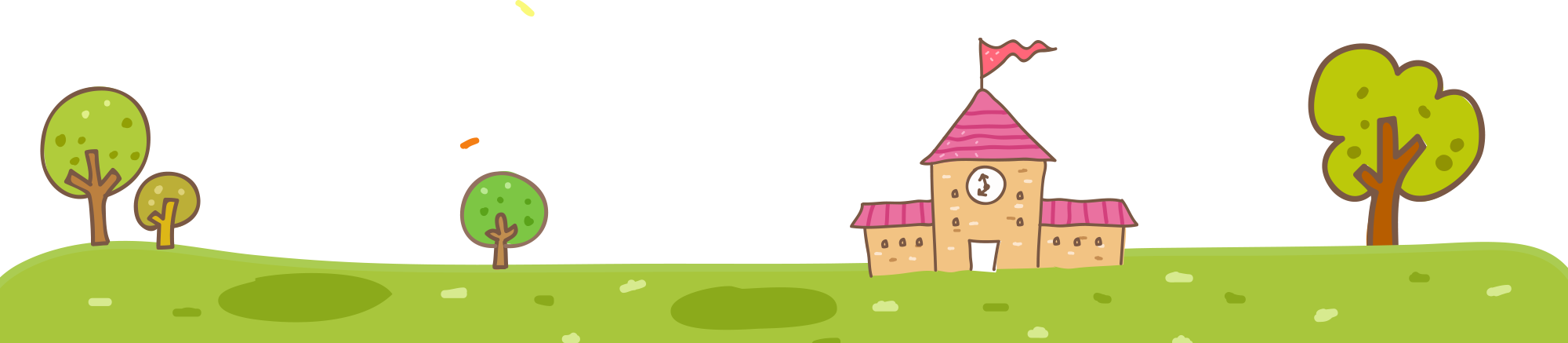 I. THUYẾT CẤU TẠO HÓA HỌC
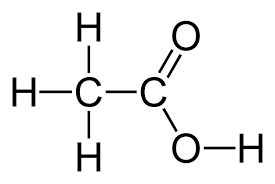 Xác định hóa trị của C, H, O trong hợp chất trên?
I. THUYẾT CẤU TẠO HÓA HỌC
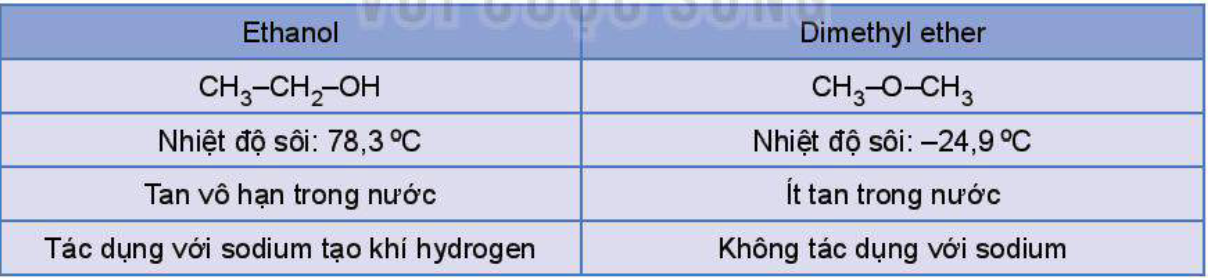 Ethanol và dimethyl ether đều có cùng CTPT là C2H6O nhưng có tính chất khác nhau là do đâu?
I. THUYẾT CẤU TẠO HÓA HỌC
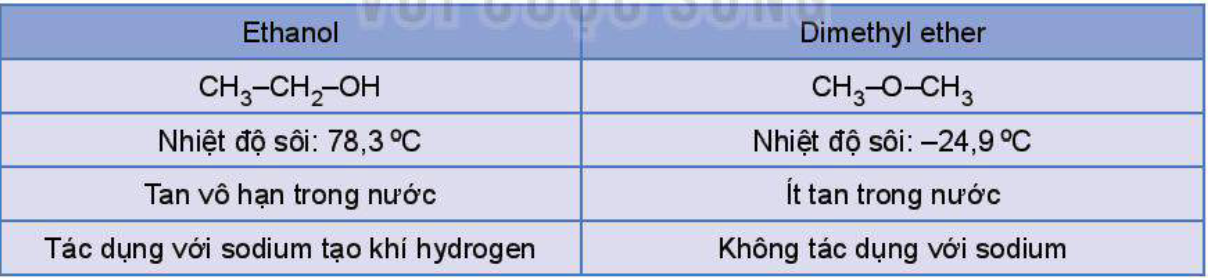 Khi ta thay đổi thứ tự liên kết giữa các nguyên tử trong phân tử sẽ tạo các chất giống nhau hay khác nhau?
I. THUYẾT CẤU TẠO HÓA HỌC
1. Trong phân tử hợp chất hữu cơ các nguyên tử liên kết với nhau theo đúng hóa trị và theo một thứ tự nhất định.
Thứ tự liên kết được gọi là cấu tạo hóa học.
Sự thay đổi thứ tự liên kết đó sẽ tạo ra chất khác.
HỌC SINH LÀM VIỆC THEO BÀN
Carbon có thể liên kết với các nguyên tử nào?
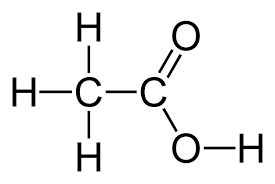 Hãy chỉ ra các chất sau thuộc mạch nào?
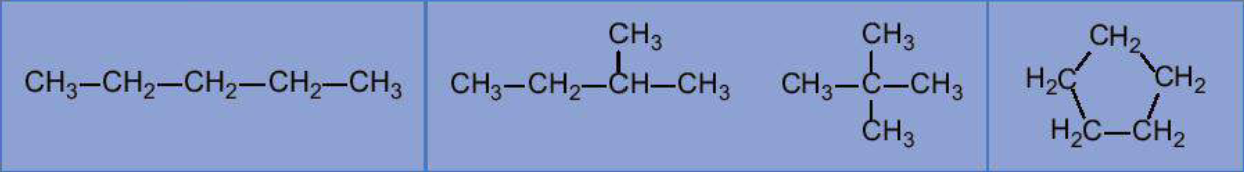 I. THUYẾT CẤU TẠO HÓA HỌC
Carbon có thể liên kết với các nguyên tử khác và liên kết với nhau
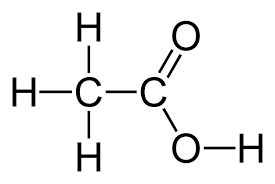 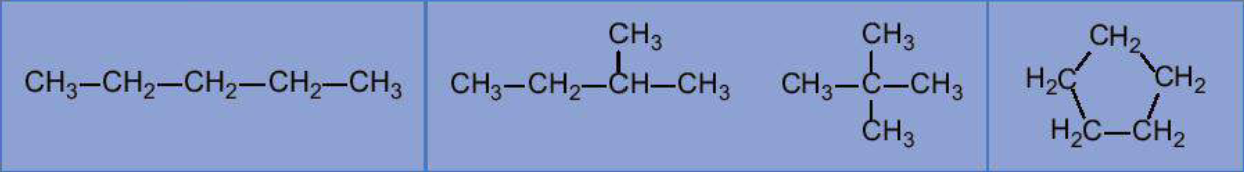 Mạch hở không nhánh
Mạch hở có nhánh
Mạch vòng
I. THUYẾT CẤU TẠO HÓA HỌC
2. Trong phân tử HCHC, carbon có hóa trị 4. Các nguyên tử carbon không chỉ liên kết với các nguyên tử nguyên tố khác mà còn liên kết với nhau tạo thành mạch carbon (mạch hở không nhánh, mạch hở có nhánh, mạch vòng).
Làm việc theo cặp và cho biết tính chất của các chất phụ thuộc vào yếu tố nào?
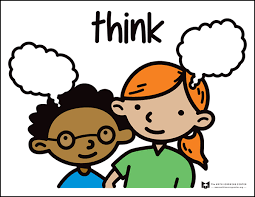 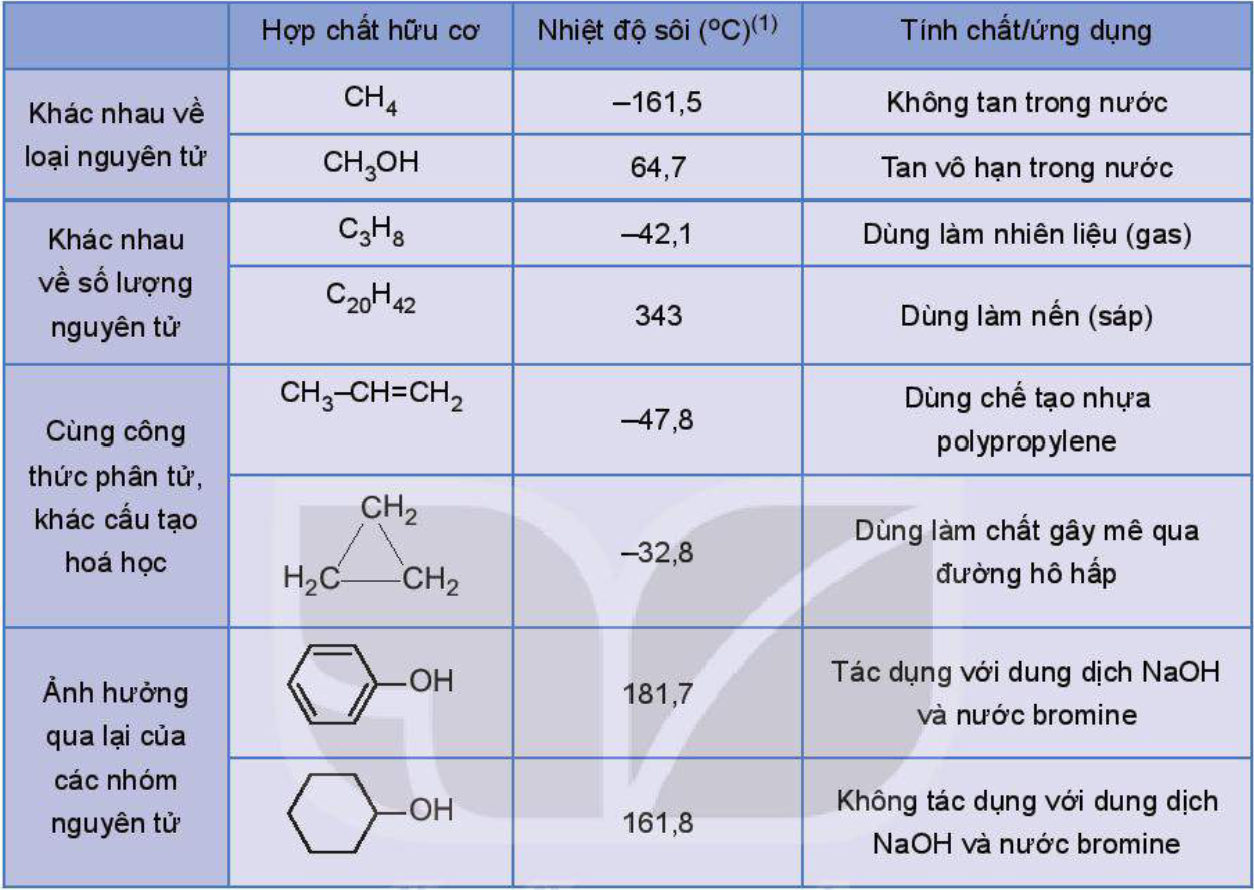 I. THUYẾT CẤU TẠO HÓA HỌC
3. Tính chất của các chất phụ thuộc vào:
* Thành phần phân tử (bản chất và số lượng các nguyên tử).
* Cấu tạo hóa học
II. CÔNG THỨC CẤU TẠO
1. Khái niệm
Ví dụ: C2H6O có 2 công thức cấu tạo là
O
H3
C
C
H3
C
H2
O
H
C
H3
CTCT biểu diễn thứ tự và cách thức liên kết của các nguyên tử trong phân tử.
II. CÔNG THỨC CẤU TẠO
2. Cách biểu diễn cấu tạo phân tử hợp chất hữu cơ
CTCT đầy đủ
CTCT thu gọn
H
H
H
H
H
H
H
H
C
C
C
C
C
C
H
H
hoặc
CH3
CH
CH3
H
H
C
C
H
H
CH3
H
H
H
H
H
H
Chỉ biểu diễn liên kết giữa các nguyên tử cacbon và với nhóm chức. Mỗi đầu đoạn thẳng hoặc điểm gấp khúc ứng với một nguyên tử cacbon (không biểu diễn nguyên tử H liên kết với C)
Nguyên tử, nhóm nguyên tử cùng liên kết với một nguyên tử cacbon viết thành một nhóm
Biểu diễn trên mặt phẳng giấy tất cả các liên kết
H
H
H
H
C
C
C
H
C
H
H
H
H
H
Viết CTCT thu gọn cho các CTCT khai triển sau:
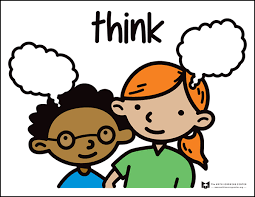 CTCT KHAI TRIỂN
CTCT THU GỌN
HOẶC
H
H
H
H
H
H
H
H
H
H
H
H3C – CH – CH3
C
C
C
C
C
C
C
C
H
C
H
C
O
H
H
H
H
H
C
C
H
H
H
H
CH3
H
H
H
H
H
H
Viết CTCT thu gọn cho các CTCT khai triển sau:
CTCT KHAI TRIỂN
CTCT THU GỌN
HOẶC
H
H
H
H
H
H
H
H
H
H
H
H3C – CH – CH3
C
C
C
C
C
C
C
C
H
C
H
C
O
H
H
H
H
H
C
C
H
H
H
H
CH3
H
H
H
H
H
H
H3C – CH – CH=CH2
HOẶC
CH3
OH
OH
CH2
CH2
HOẶC
CH3
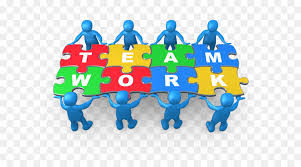 Làm việc theo nhóm
Viết các công thức cấu tạo dạng thu gọn ứng với công thức phân tử C4H8 và chỉ ra loại mạch carbon ứng với từng công thức cấu tạo đó.
Các chất này có đặc điểm gì chung?
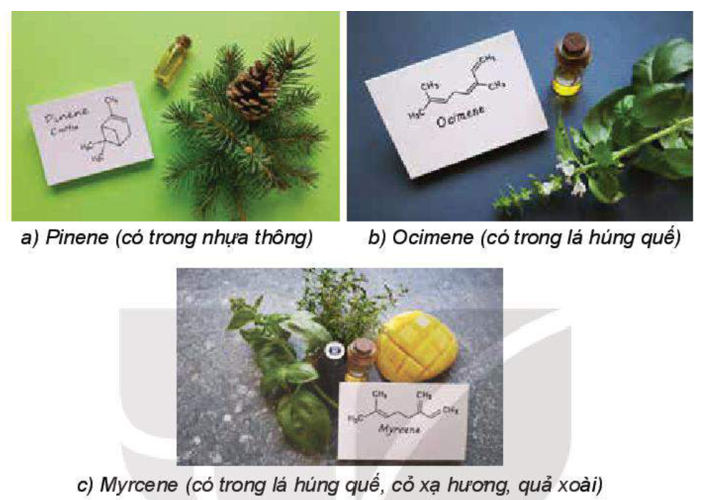 Pinene, ocimene, myrcene có cùng CTPT là C10H16 nên 3 chất này được gọi là đồng phân
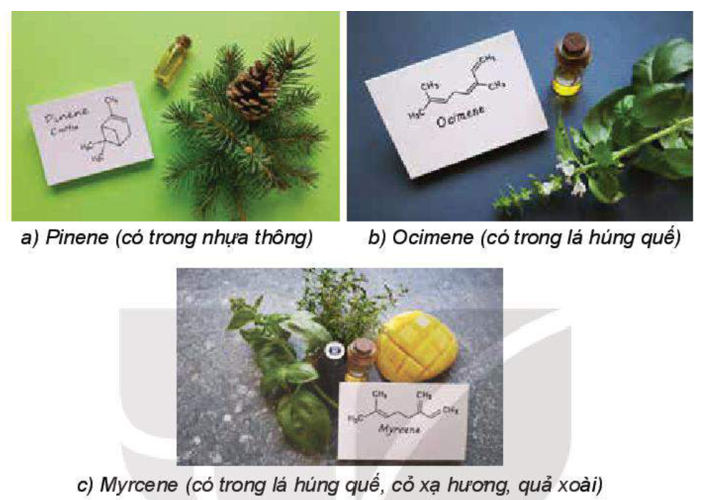 Làm việc theo cặp
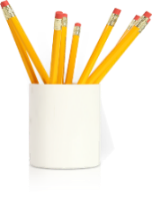 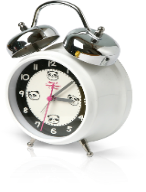 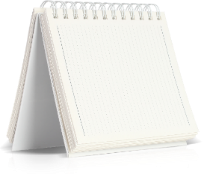 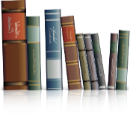 01
Thế nào  là đồng phân?
Dự đoán tính chất của các đồng phân giống hay khác nhau? Tại sao?
02
03
Nêu các loại đồng phân.
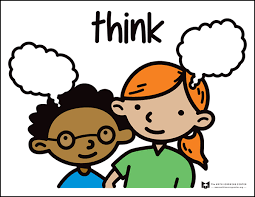 III. ĐỒNG PHÂN
1. Khái niệm
- Những hợp chất hữu cơ khác nhau nhưng có cùng CTPT được gọi là các đồng phân của nhau.
- Những chất này có cùng CTPT nhưng có tính chất hóa học khác nhau là do chúng có cấu tạo hóa học khác nhau.
2. Phân loại
- Các loại đồng phân: đồng phân cấu tạo mạch carbon, đồng phân loại nhóm chức, đồng phân vị trí nhóm chức, đồng phân vị trí liên kết bội, đồng phân hình học.
Làm việc theo nhóm
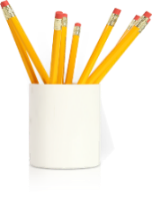 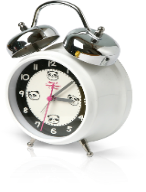 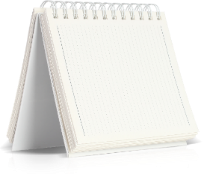 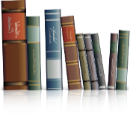 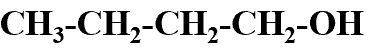 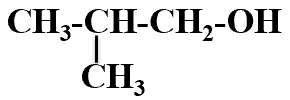 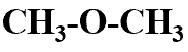 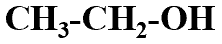 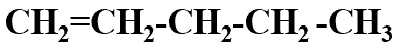 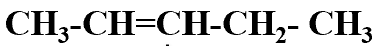 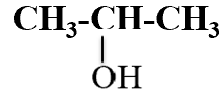 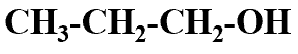 CH3
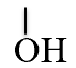 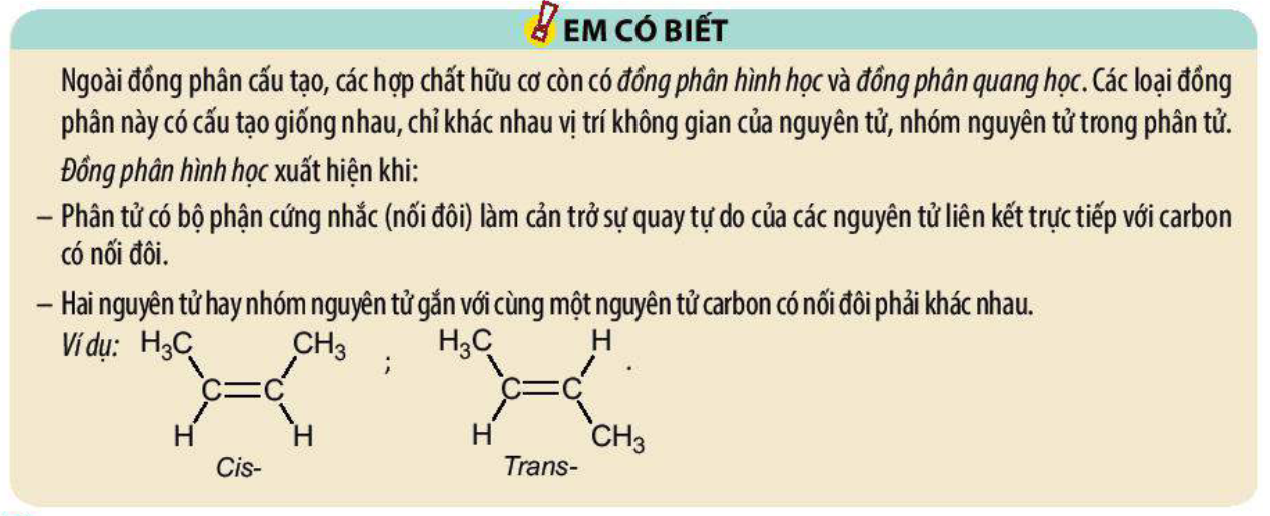 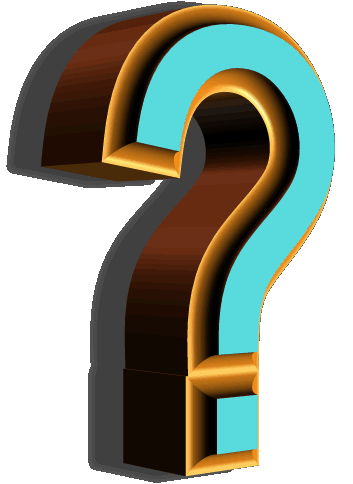 Cặp chất nào sau đây là đồng phân của nhau? 
A. C2H5OH và CH3OC2H5. 
B. CH3OCH3 và CH3CHO. 
C. CH2=CH-CH2-CH3 và CH3-CH=CH-CH3.
D. CH2=CH-CH2-CH3 và CH3-CH2-CH2-CH3.
IV. ĐỒNG ĐẲNG
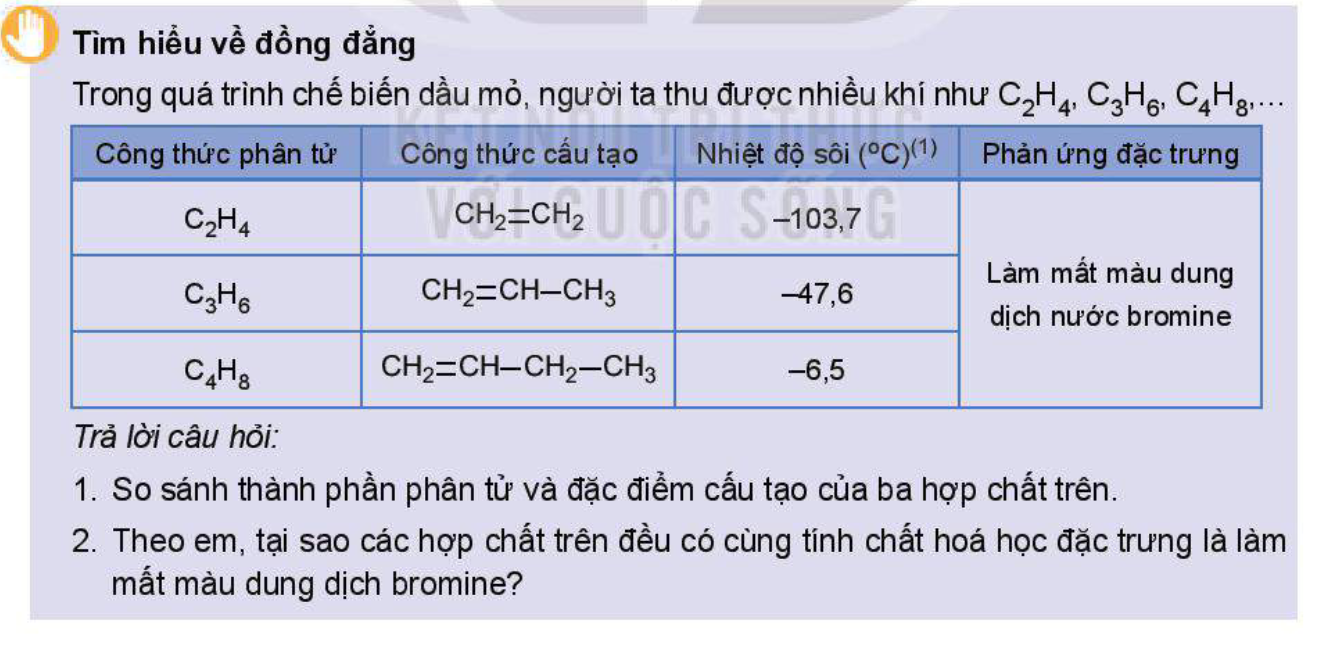 IV. ĐỒNG ĐẲNG
Các chất hữu cơ có tính chất hóa học tương tự nhau và thành phần phân tử hơn kém nhau một hay nhiều nhóm CH2 được gọi là các chất đồng đẳng của nhau, chúng hợp thành một dãy đồng đẳng.
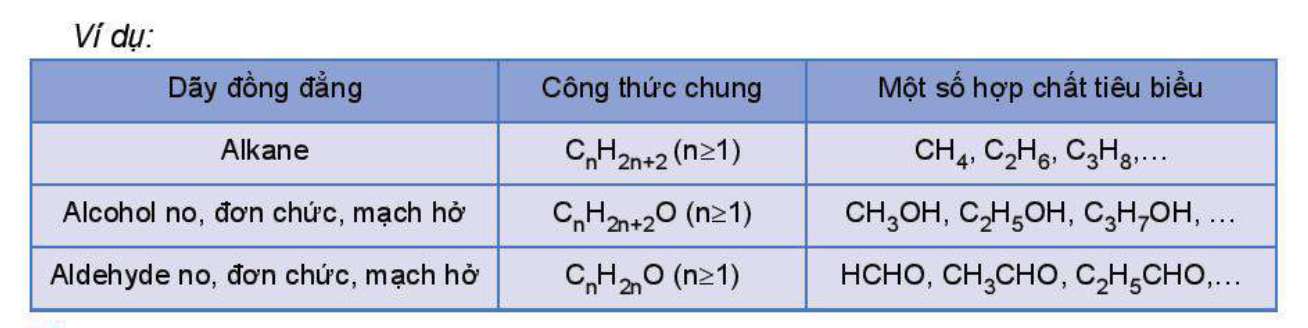 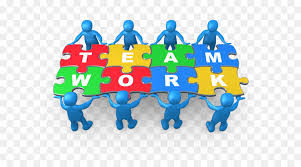 Làm việc theo nhóm
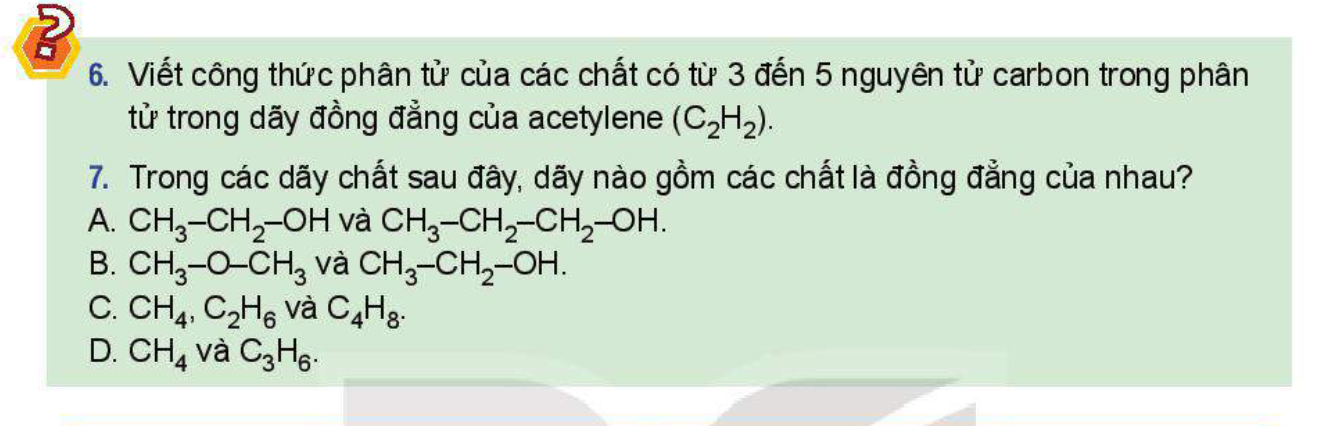 CỦNG CỐ
Câu 1: Tính chất của một chất phụ thuộc vào những yếu tố nào?
Thứ tự sắp xếp (cấu tạo hoá học)
Số lượng nguyên tử của mỗi nguyên tố
Bản chất nguyên tử của mỗi nguyên tố
Tất cả các câu trên đều đúng
CỦNG CỐ
Câu 2: Các nguyên tử trong phân tử chất hữu cơ được:
Sắp xếp hỗn độn và theo đúng hoá trị
Sắp xếp trật tự và theo đúng hoá trị
Sắp xếp trật tự theo hoá trị thay đổi của mỗi nguyên tố trong chất hữu cơ.
Tất cả đều sai
CỦNG CỐ
Câu 3:[MH - 2021] Cặp chất nào sau đây cùng dãy đồng đẳng? 
A. CH4 và C2H4. 
B. CH4 và C2H6. 
C. C2H4 và C2H6
D. C2H2 và C4H4.
CỦNG CỐ
Câu 4: Công thức thu gọn nào sau đây tương ứng với công thức phân tử C3H4O2?
A. CH3COOCH3.	
B. CH2=CH−COOH.	
C. HCOOCH2CH3.	
D. CH≡C−COOH.
CỦNG CỐ
Câu 5: Cho các đồng phân sau ứng với công thức phân tử C5H12O:
1. CH3CH2CH2CH2CH2OH
3. CH3CH2OCH2CH2CH3
2. CH3CHCH2CH2OH
4. CH3CH2CH2CHCH3
CH3
OH
5. CH3OCH2CH2CH2CH3
Đồng phân là đồng phân nhóm chức, đồng phân nào là
đồng phân mạch cacbon và đồng phân nào là đồng phân
vị trí nhóm chức?
THE END